we believe thoughtfully facilitated discussions of 
art make education more engaging, inclusive, and equitable.
VISUAL THINKING STRATEGIES
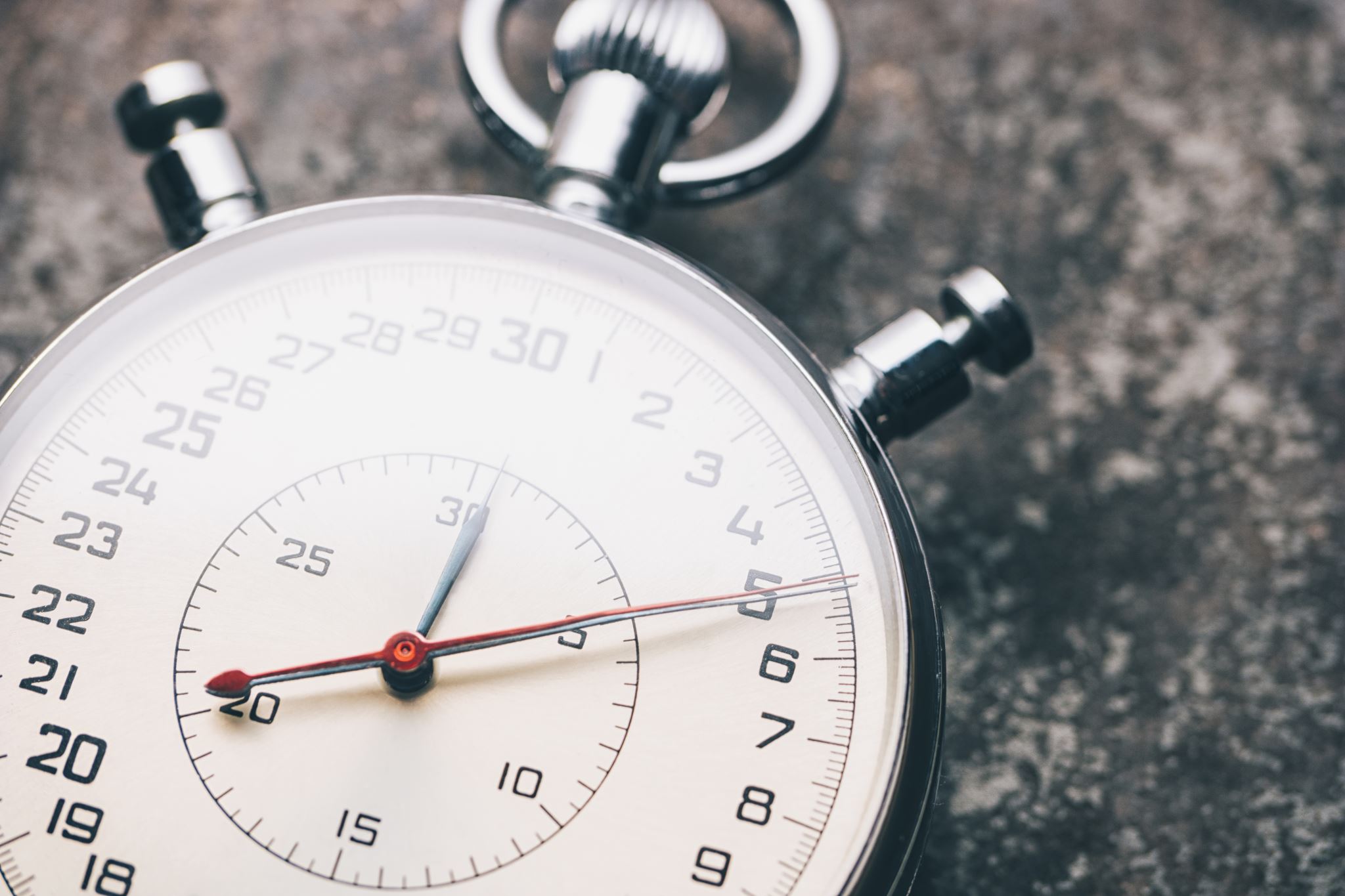 TAKE YOUr TIME